CS324e - Elements of Graphics and Visualization
Compositing
Compositing
How to store or combine colors in a drawable primitive (Shape, String, Image) with the colors already present in the destination
aka Blending
used extensively to combine CGI effects and live footage
Java 2D:
Composite interface
setComposite method on Graphics2D object
2
Alpha Compositing
Composite class implemented by one class in Java: AlphaComposite
rules affect the alpha value (transparency)
rules are mathematical and determine color and alpha for source (thing being drawn) and the destination (the graphics area and the things that have already been drawn)
3
Porter Duff Rules
12 rules in AlphaComposite
Paper by Thomas Porter and Tom Duff
Clear, Dst, dstAtop, DstIn, DstOut, DstOver, Src, SrcAtop, ScrIn, SrcOut, SrcOver, Xor
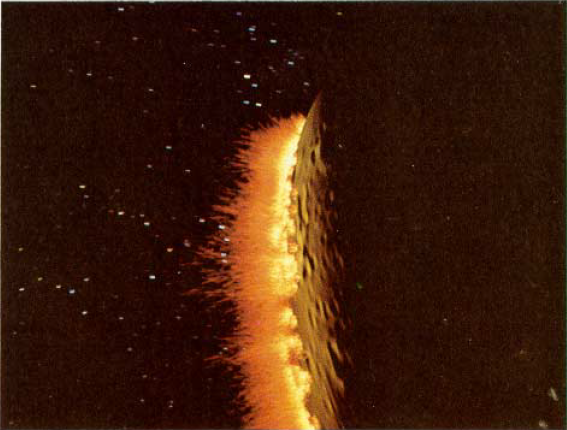 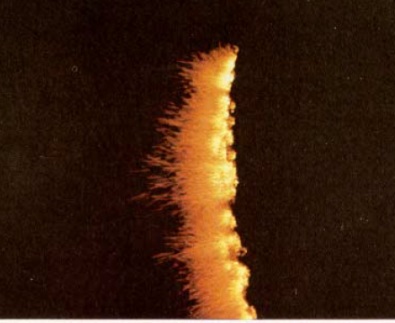 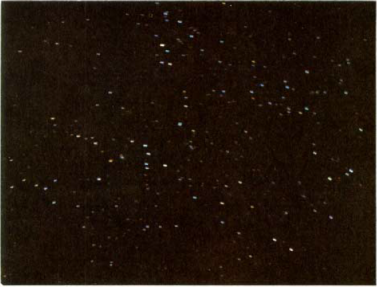 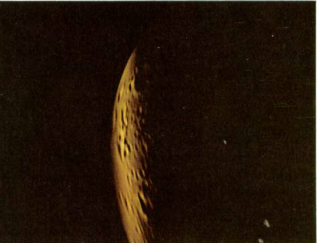 http://graphics.pixar.com/library/Compositing/paper.pdf
4
Math Behind One Example
Source Over, SrcOver
"Composite the source over the destination as if the source were a translucent painting on a piece of glass held over the destination."
mixing of colors
5
Source Over
Ar = As + Ad * (1 - As)
Cr = Cs + Cd * (1 - As)
A is the alpha channel (value) of the pixel 
C is the color component of the pixel
r = result
s = source
d = destination
6
Src Over Result
red oval is source
alpha set to 50%
blue rectangle is destination drawn onto a transparent image (any non blue pixels are transparent)
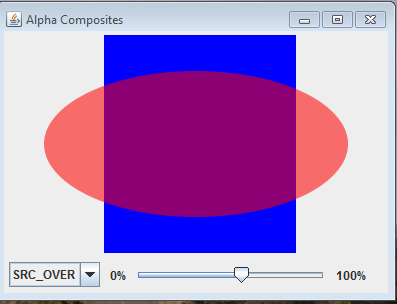 7
Example 2- DstOut
"The part of the destination lying outside of the source replaces the destination. Opposite of DstIn, but with an alpha value of 50 percent, both operations look the same"
Ar = Ad * (1 - As)
Cr = Cd * (1 - As)
notice, no red
only effect fromalpha of source
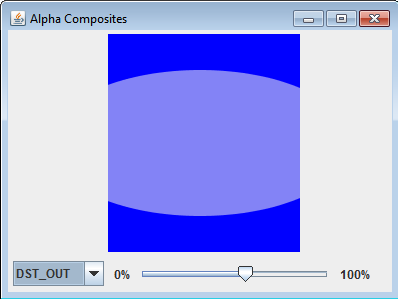 8
Example Program
red oval is source
blue rectangle is destination drawn onto a transparent image (any non blue pixels are transparent)
Java adds parameter to Porter-Duff rules, alpha value of source prior to blending with destination
In examples alpha values 50% opacity
9
Clear
Color and alpha of destination cleared
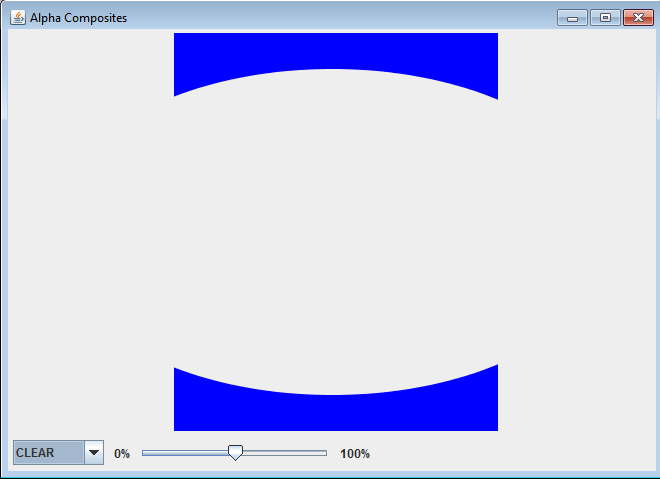 10
Dst
Destination untouched (not so useful)
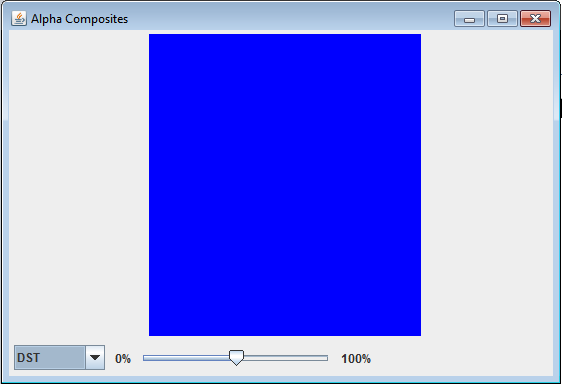 11
DstAtop
Part of destination inside of source is composited with source and replaces destination. 
Destination appears to be drawn on top of source.
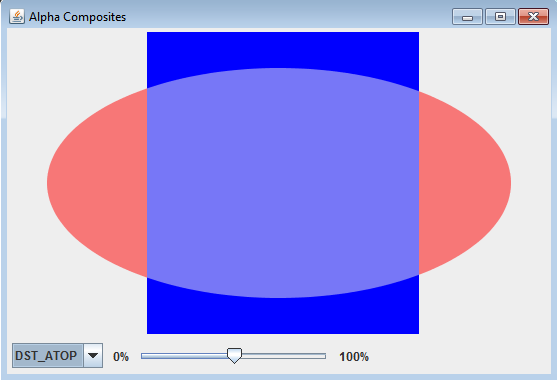 12
DstIn
The part of the destination inside the source replaces the destination
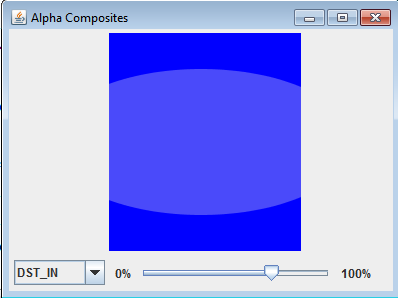 13
DstOut
The part of the destination outside the source replaces the destination
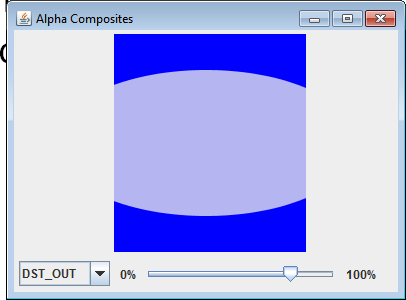 14
DstOver
The destination is composited with the source and the result replaces the destination.
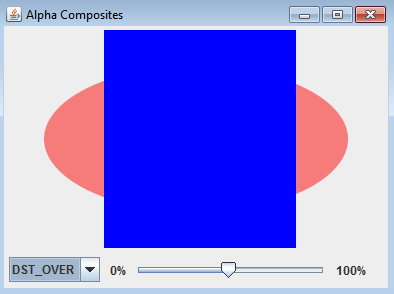 15
Src
Source copied into destination.  (no blending due to alpha)
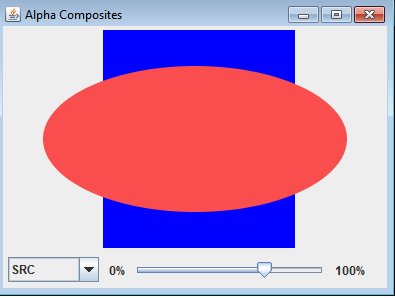 16
SrcAtop
Source inside the destination is composed with the destination. Source outside destination discarded.
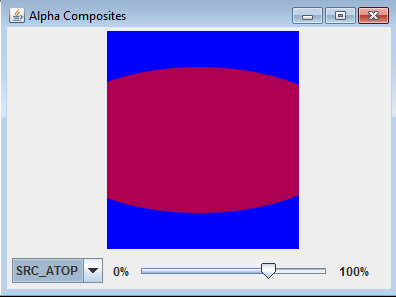 17
SrcIn
Source inside destination replaces destination. Source outside destination discarded.
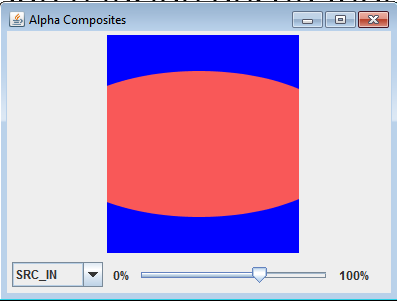 18
SrcOut
Source outside destination replaces destination. Part of source inside is discarded
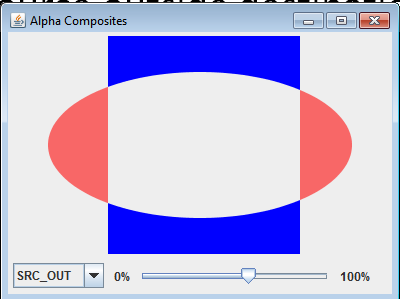 19
SrcOver
Source is composed / blended with destination. (Standard behaviors of graphics object)
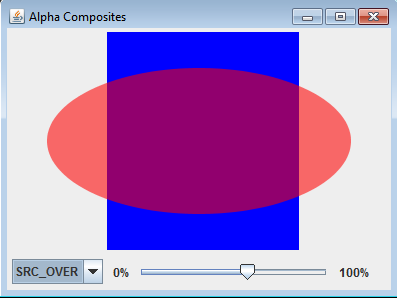 20
Xor
Source outside destination combined with part of destination that is outside source.
similar to CAG
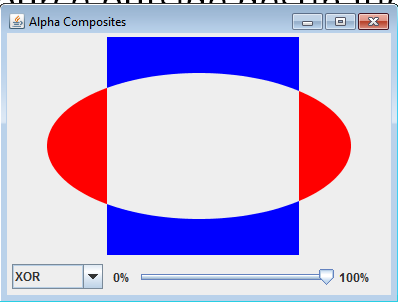 21
Effects with AlphaComposites
Four most useful rules:
Clear, Src, SrcOver, SrcIn
Clear:
erase an arbitrary shape.
22
Programmer Defined Composites
Examples from Filthy Rich Clients
Recall, two images, a source and a destination
Composites similar to image filtering
Recall BufferedImageOp
FRC textbook: BlendComposites
Implements the Composite interface
Lots of support code
23
BlendComposites
Lots of support code, but different Composites from different rules (blending) for combining source and destination image
Example images
dest
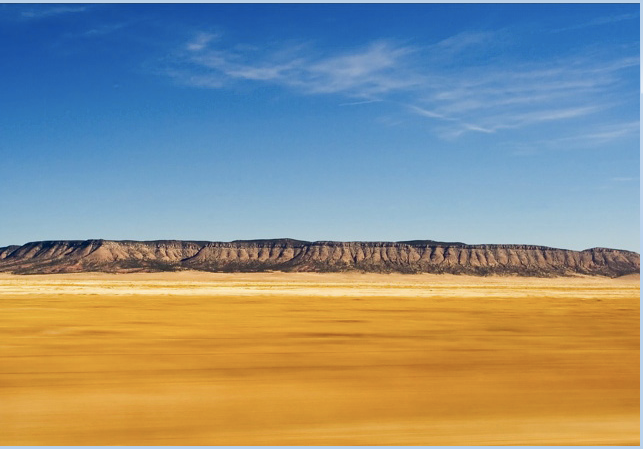 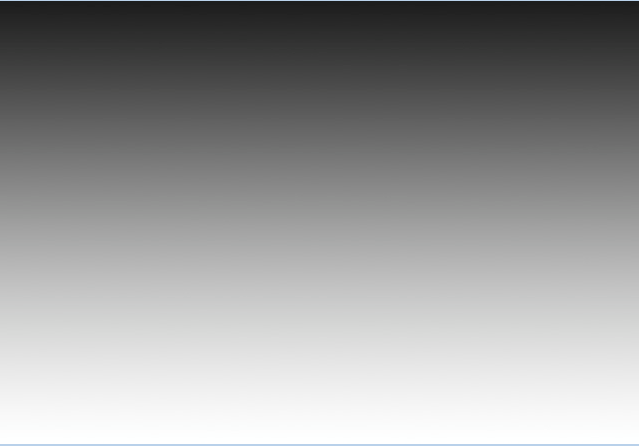 24
src
BlendComposites - ADD
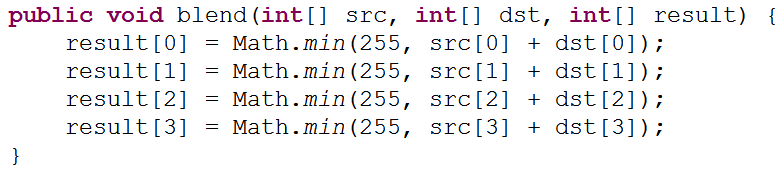 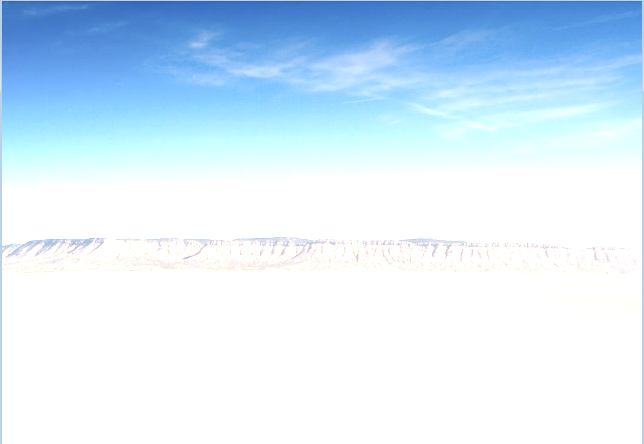 Array values are RGBA
25
BlendComposites - GLOW
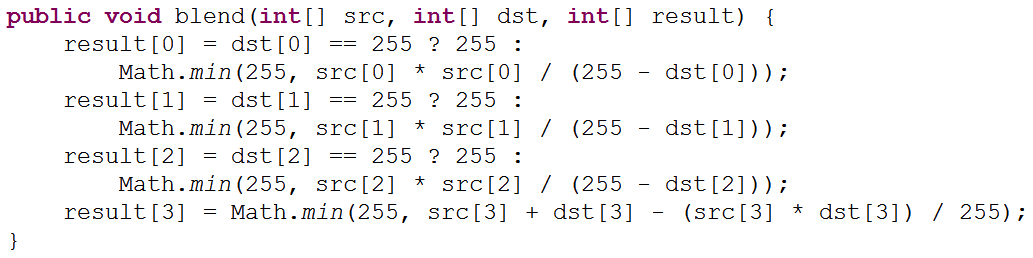 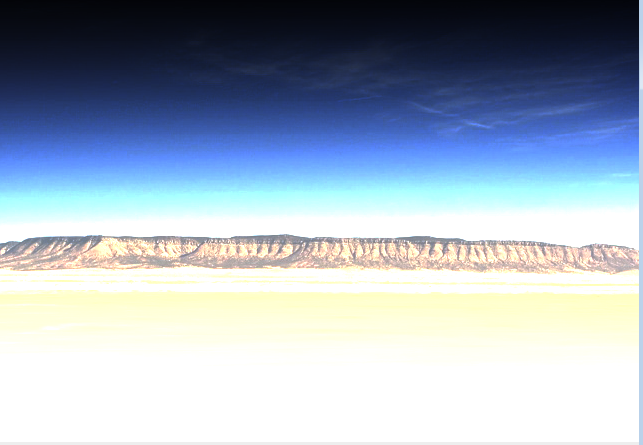 26
Putting AlphaComposites and Gradients to Use
Create a reflection of an image using gradients and alpha composite
Draw an image
Draw the same image below it, reflected
Create a paint that varies alpha from half to 0
Use Alpha Composite to combine alpha paint and upside down image
27
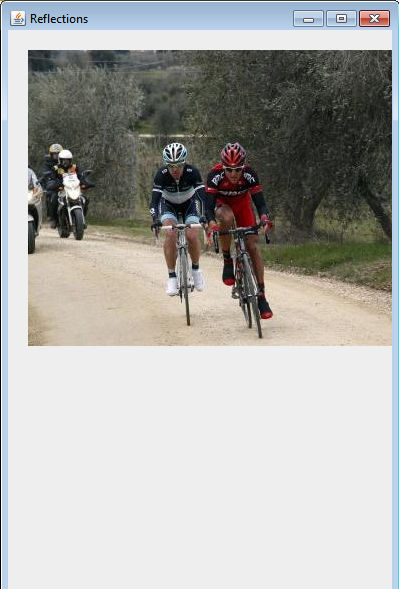 Image
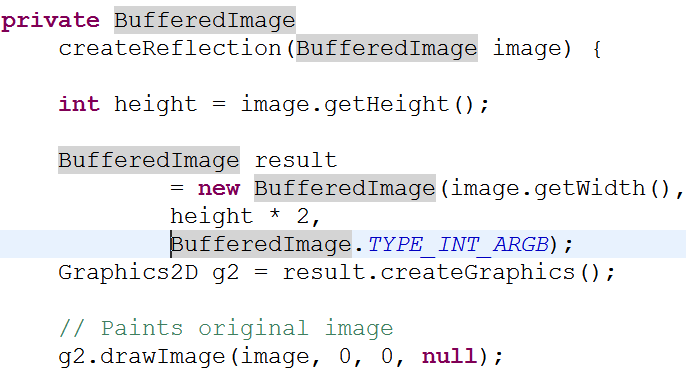 28
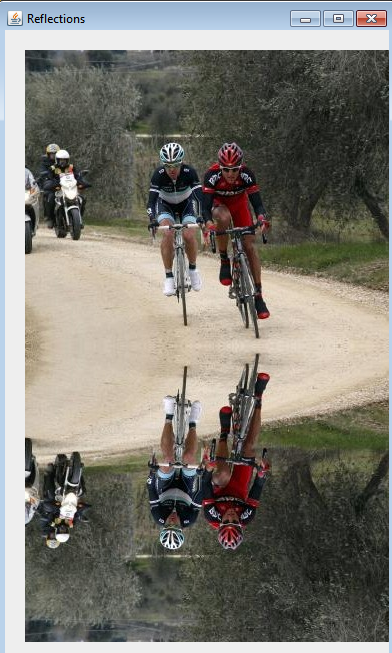 Reflection
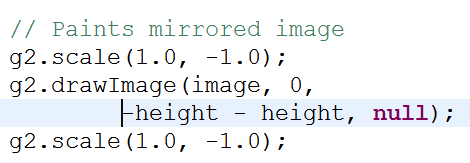 29
Gradient (alpha mask)
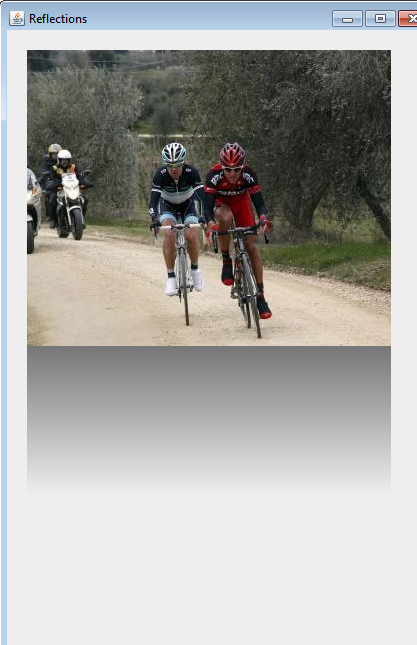 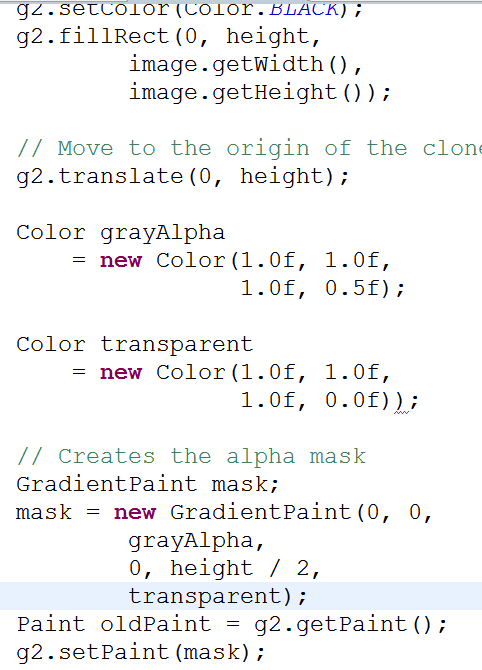 30
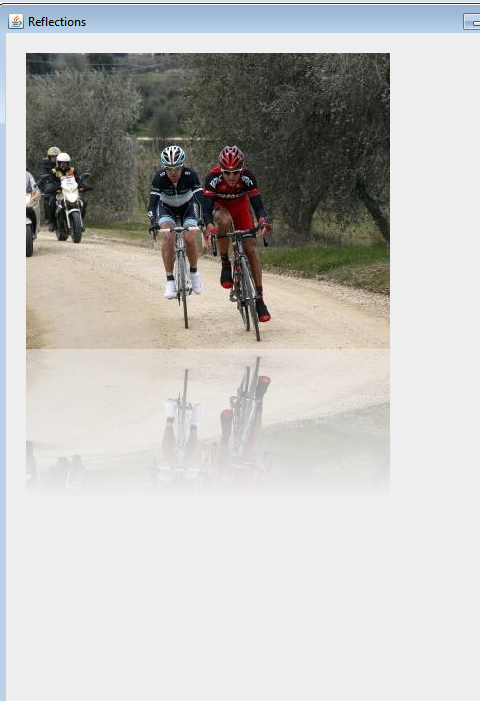 Final result usingAlphaCompositeDstIn
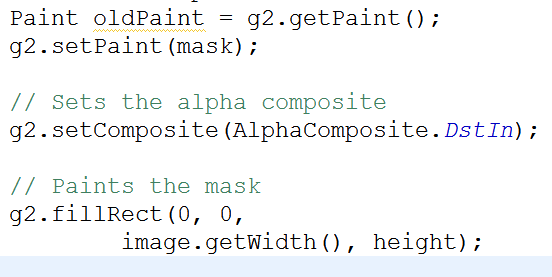 31